Ichthyology
Shanghai Ocean University
Fall, 2022
Lesson 2 Skeleton, skin and scales
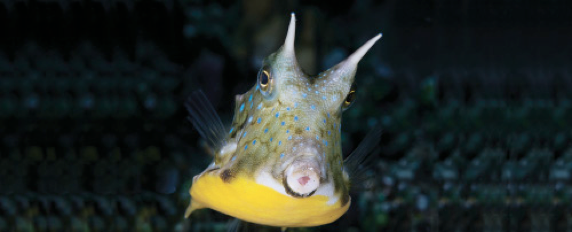 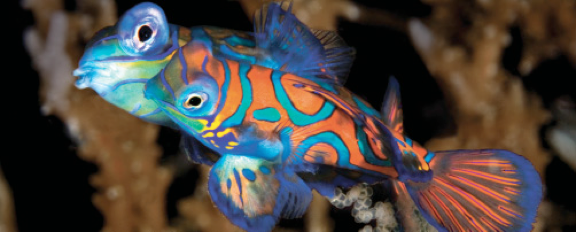 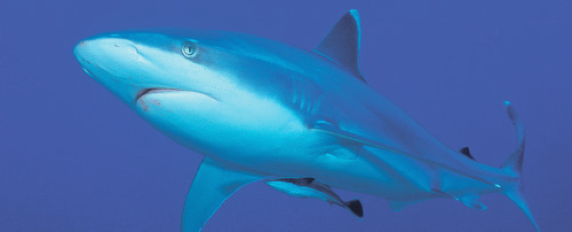 Three basic types of caudal fins are: 
(i) protocercal, the primitive undifferentiated caudal fin of adult lancelets, hagfishes, lampreys, and larvae of more advanced fishes
(ii) heterocercal, or unequal-lobed tail, in Chondrichthyes and primitive osteichthyans; and
(iii) homocercal, or equal-lobed tail, found in most teleosts.
The dorsal, anal, and adipose fins (脂鳍) form the median or unpaired fins.
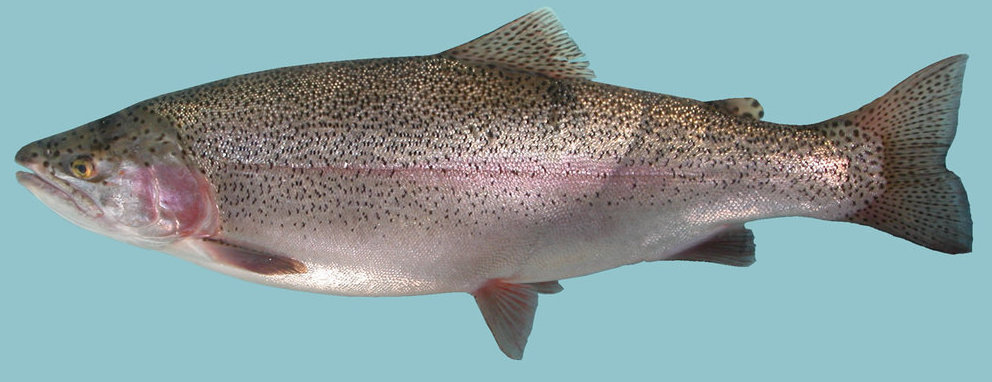 “ancient” teleosts have a single dorsal fin composed of soft rays. 
Advanced teleosts usually have two dorsal fins: the anterior fin composed of spines and the posterior fin composed of soft rays.
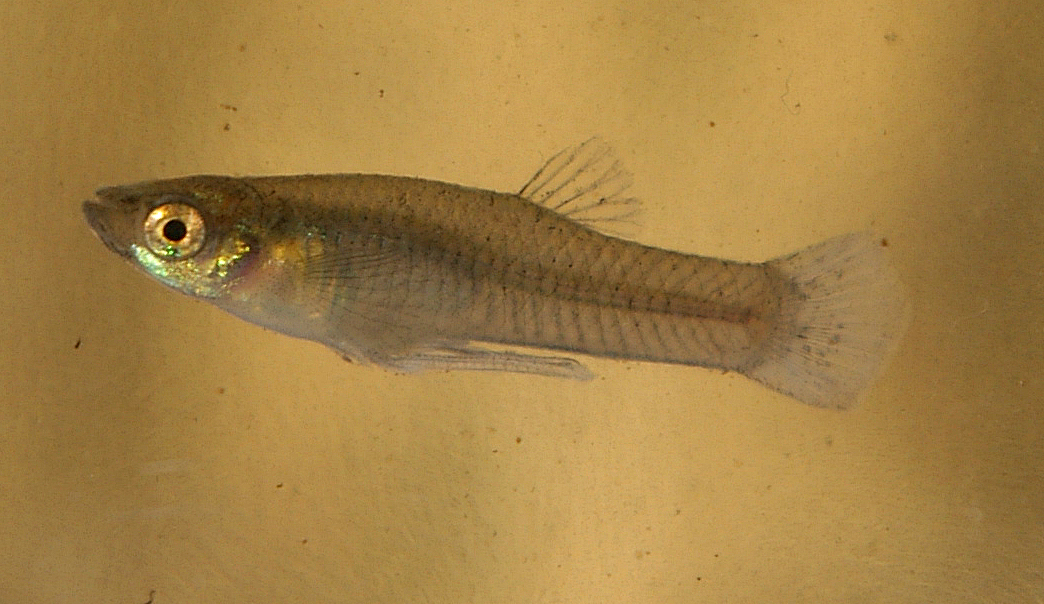 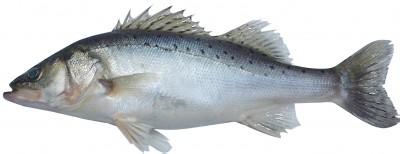 Six fin types
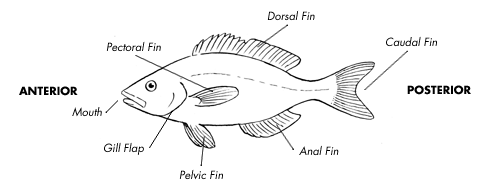 http://www.pbs.org/wgbh/nova/teachers/activities/3003_fish_01.html
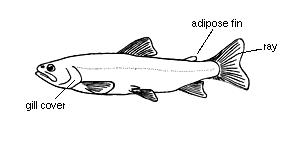 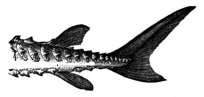 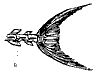 Heterocercal tail
Homocercal tail
External features – bony fish
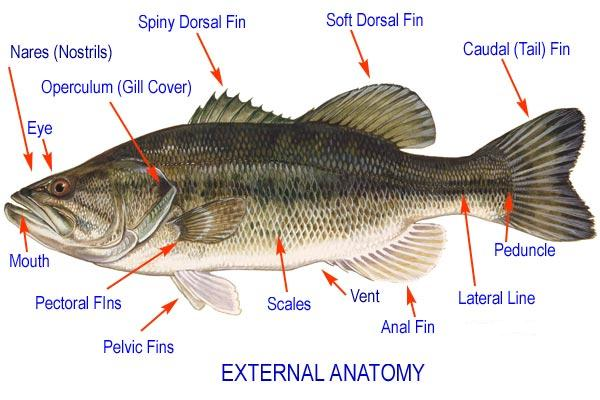 Premaxilla
Dentary
Maxilla
External features – cartilagenous fish
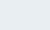 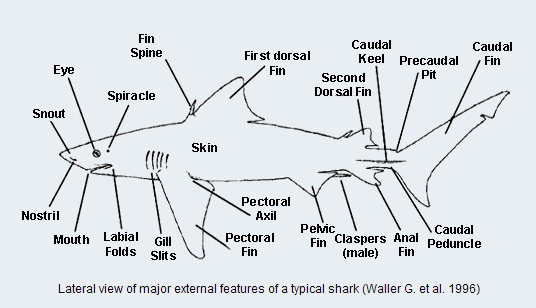 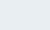 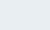 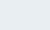 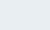 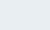 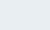 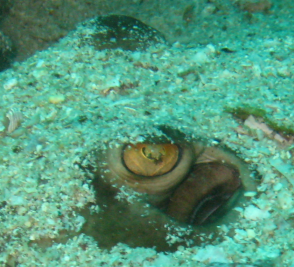 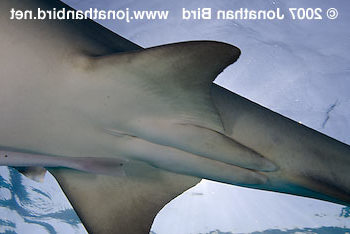 Body shapes
Fusiform (torpedo-like)
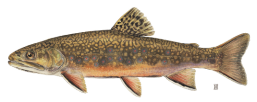 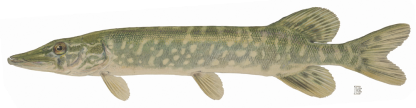 Sagittiform (arrow-like)
http://pond.dnr.cornell.edu/nyfish/Esocidae/northern_pike.html
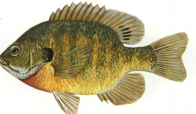 Compressiform
(horizontally flattened)
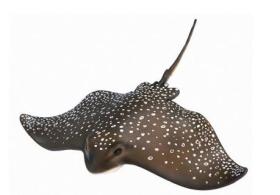 Depressiform
(vertically flattened)
Anguilliform
(circular; eel-like)
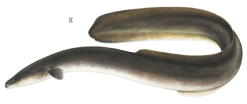 Body types by function
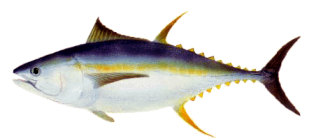 Rover predators
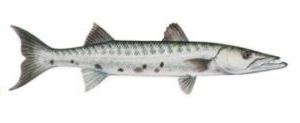 Lie-in-wait predators
Surface-oriented
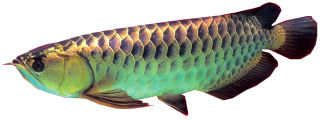 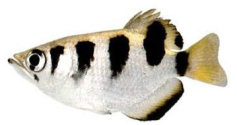 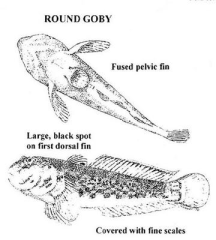 Bottom rover
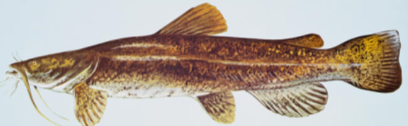 Bottom clinger
Skin and Scales
1. Epidermis
10-30 of cells
Mostly flat / compressed epithelial cells
Mucus glands
Protective barrier
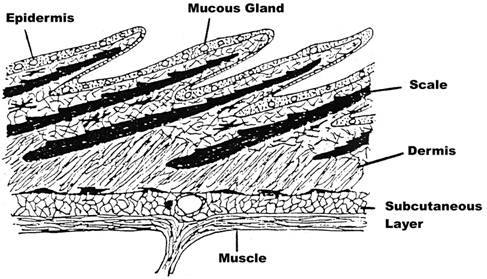 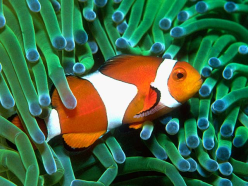 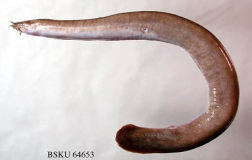 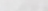 2. Dermis
 Matrix of connective tissue –  connected to muscles
  Pigment cells, blood vessels, dermal skeleton
http://www.icanteachmyself.com/edu_694_assignments/1_2/clownfish.jpg
Skin and Scales
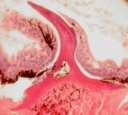 Scales – 3/4 main types in living fishes
  Housed within pocket of dermal cells
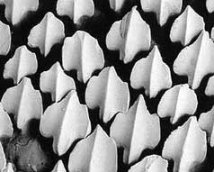 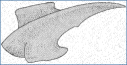 1. Placoid (denticles)
Tooth-like projections on sharks
VERY different from scales in other fish
Pulp cavity just like teeth!
2. Ganoid – diamond-shaped
Hard protein covering (ganoine)
Not flexible
Non-overlapping
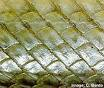 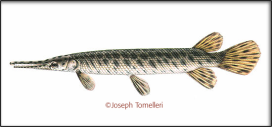 3. Bony-ridge scales – overlapping, flexible bony ridges
Ctenoid – comb-like rim
Cycloid – smooth rim
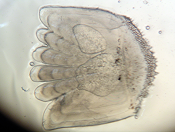 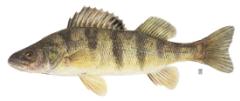 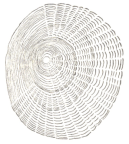 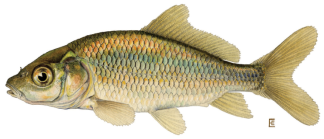 Presentation for next week(Oct 2)
周兴泓
Describe the cardiovascular system of fish.
刘浩楠
How does fish manage gas exchange in swim bladder?
孙立
Describe five parts of fish brain.
Presentation for next week
Sent me your ppt before the class (Oct 2).
Talk for 7 - 10 min
HWK
Homework 2
due on Oct 2
No late hand-in will be graded
Read Chapter 4
Name your species
List species (scientific name), the reason for choosing the species, and the original description
Send me through email (chli@shou.edu.cn) by Oct 2
Have a nice week!
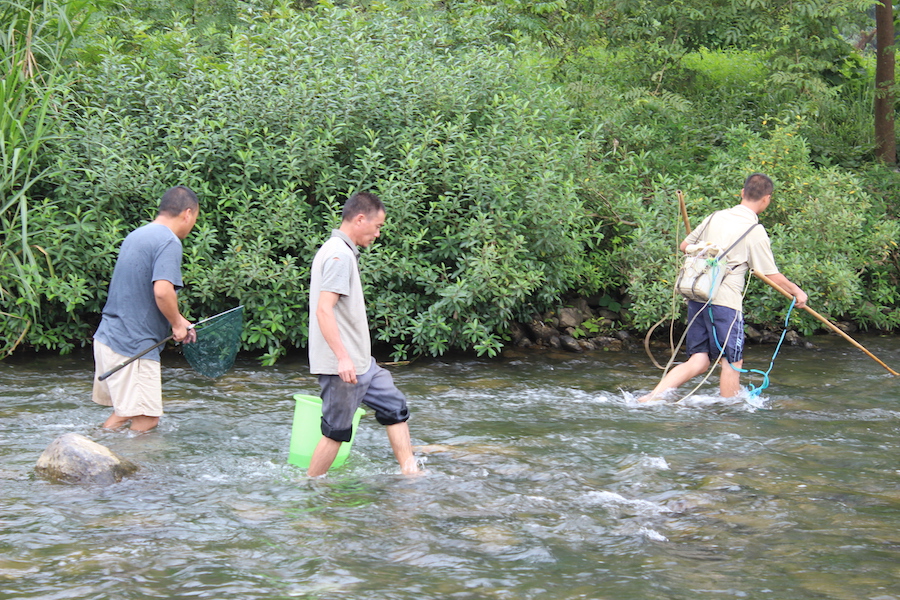 广西百寿